Comparing two Rates
Farrokh Alemi Ph.D.
[Speaker Notes: This is a lecture prepared by Farrokh Alemi based on OpenIntro statistics book.]
Framework for Hypothesis Testing
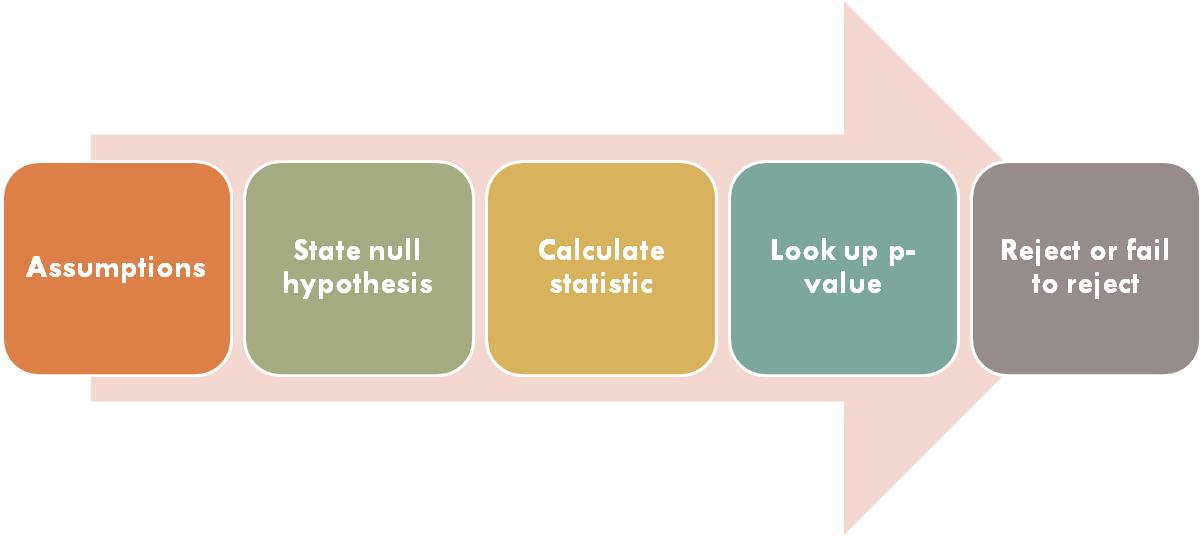 [Speaker Notes: Recall the framework for hypothesis testing.  First we examine the assumptions, then state the hypothesis, calculate the statistic, look up the p value and then decide to reject or fail to reject the null hypothesis.]
Framework for Hypothesis Testing
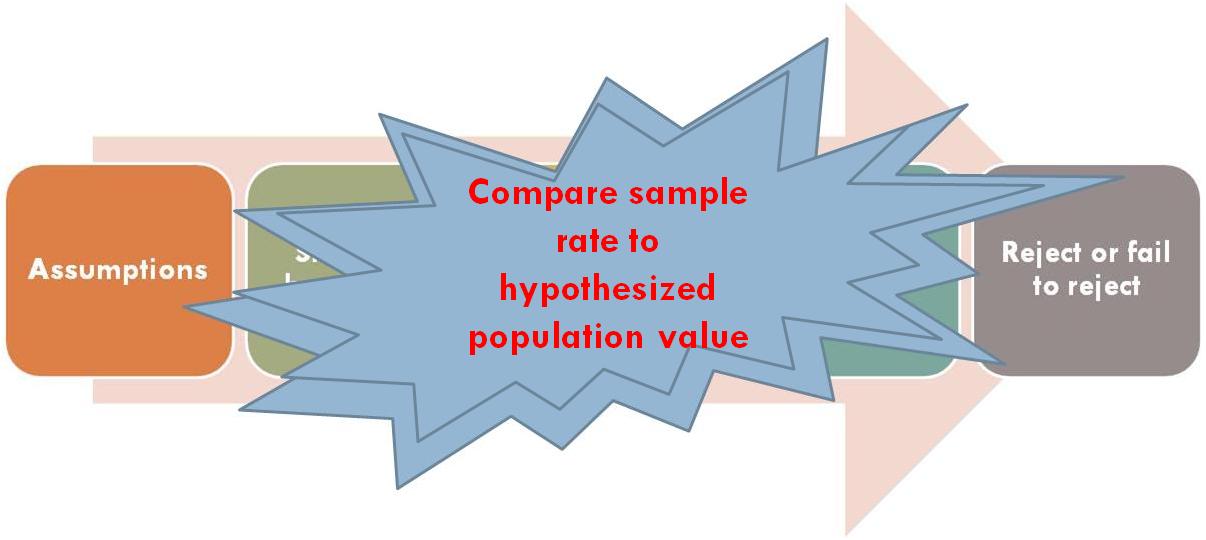 [Speaker Notes: In this set of slides we apply this framework to comparing the rate calculated from a sample to a hypothesized value.]
Assumptions
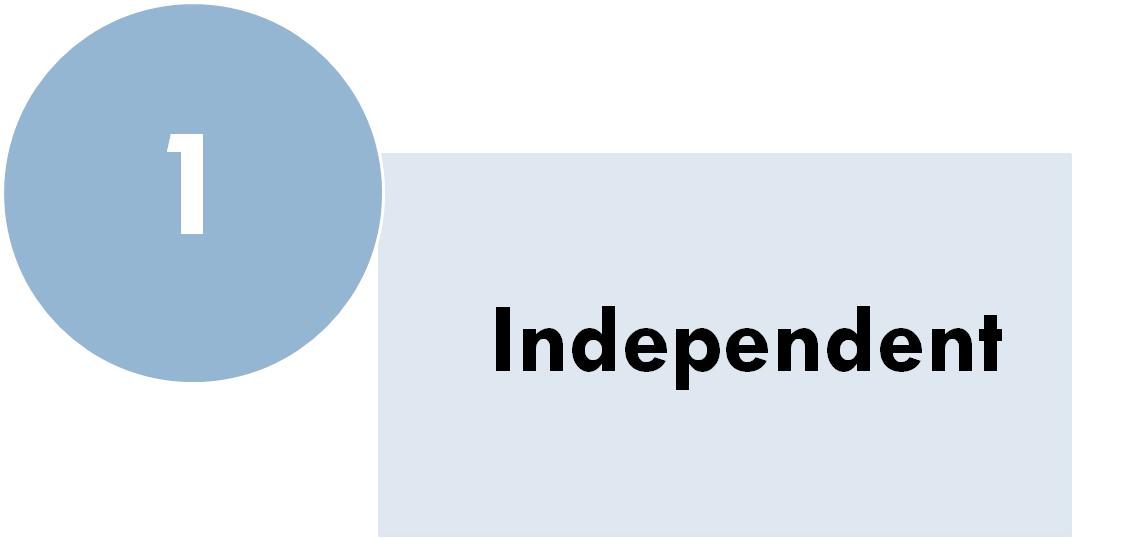 [Speaker Notes: First assumption is that sample observations are independent. If data come from a simple random sample and consist of less than 10% of the population, then the independence assumption is reasonable. Alternatively, if the data come from a random process, we must evaluate the independence condition more carefully.  For example, arrival of patients to a hospital may be argued to be random.  Patients diseases are independent unless the patients has an infectious disease or there is mass casuality, in which case observing the occurrence of one diseases will raise suspicion that others may be infected.]
Assumptions
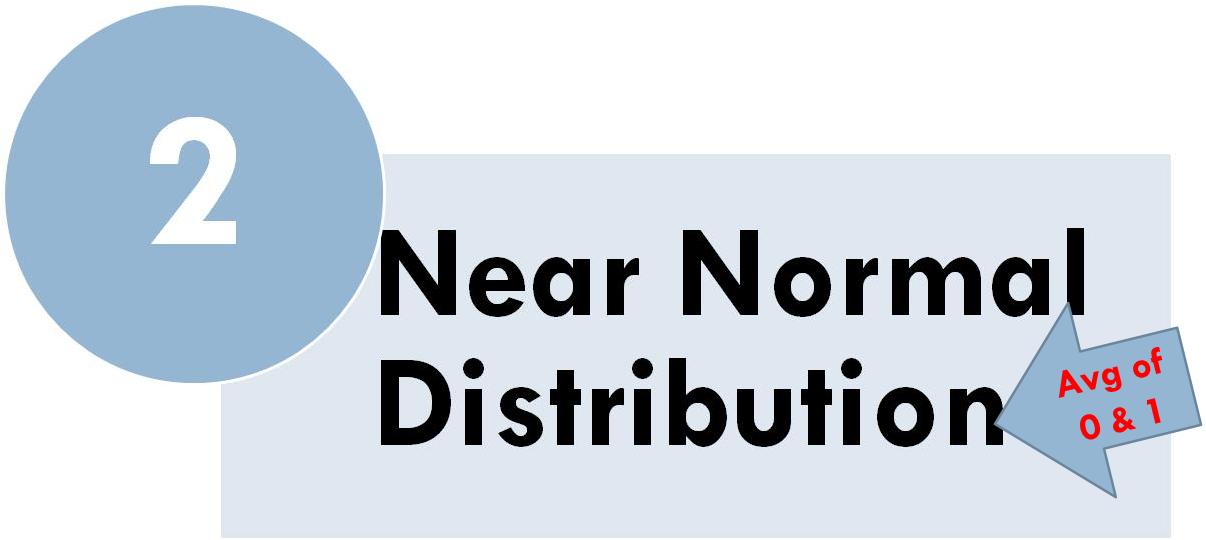 [Speaker Notes: The second assumption is that the distribution of the rate is near normal]
Assumptions
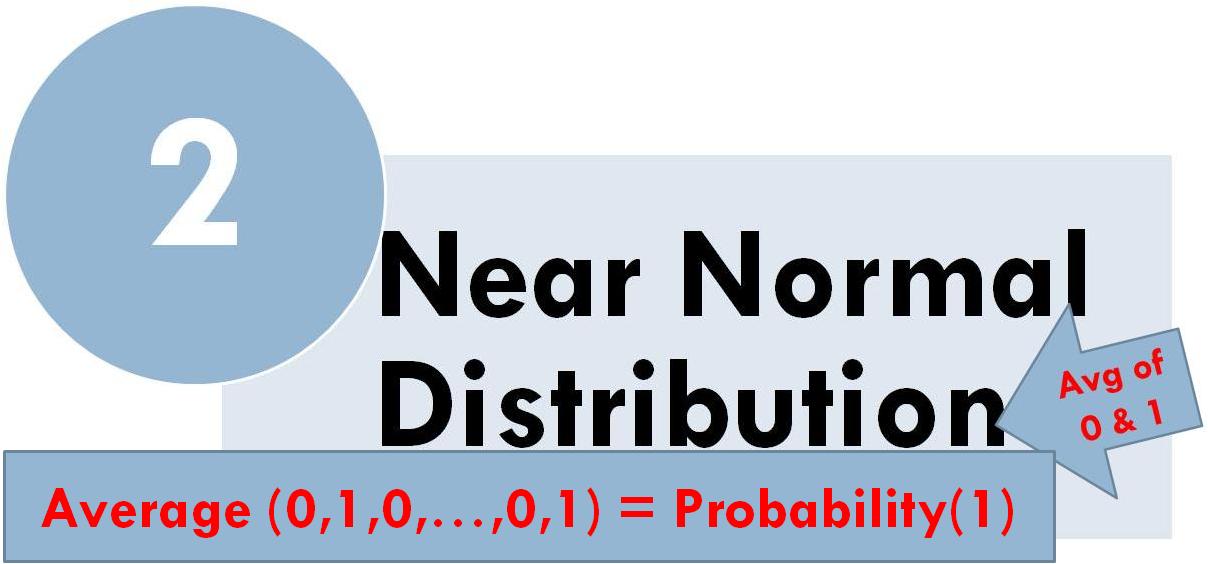 [Speaker Notes: A rate can be considered the average of observations, if observations are scored as 1 when it succeeds, and 0 otherwise.  This average is assumed to have a Normal distribution.  The assumption of Normal distribution is reasonable when]
Assumptions
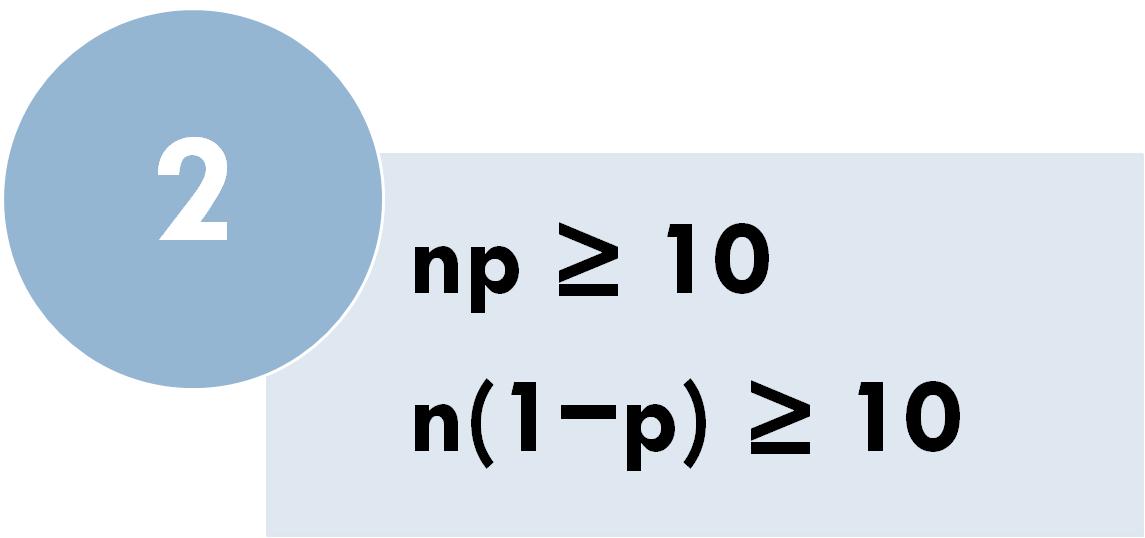 [Speaker Notes: There are at least 10 successes and 10 failures in our sample. This is called the success-failure condition.]
Assumptions
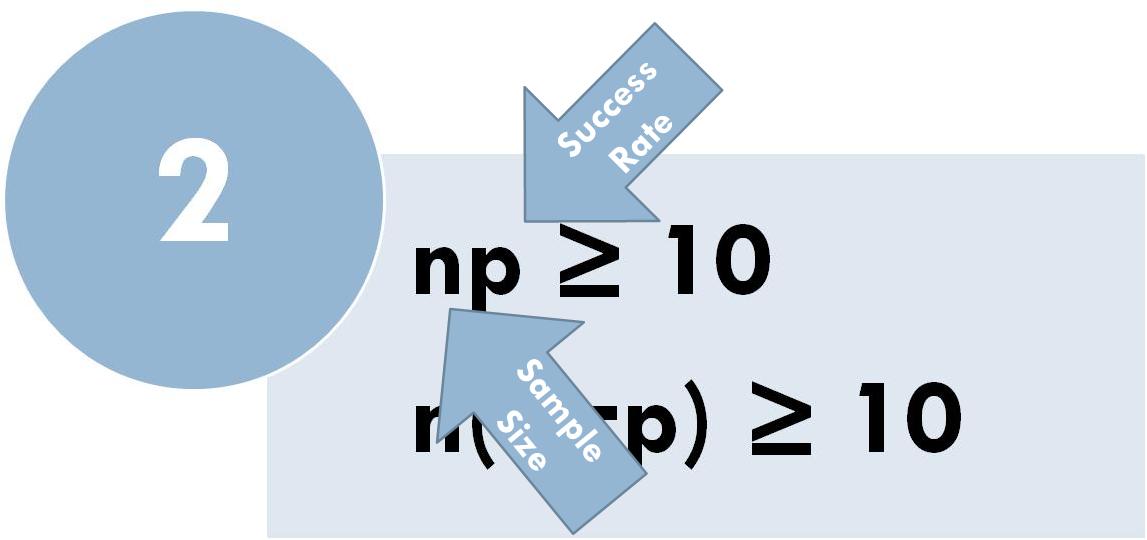 [Speaker Notes: The first formula says that the sample size, n, times the probability of success, shown as p, is greater than 10.  Here p is the population rate of success.  This population rate can be estimated as the sample rate.]
Assumptions
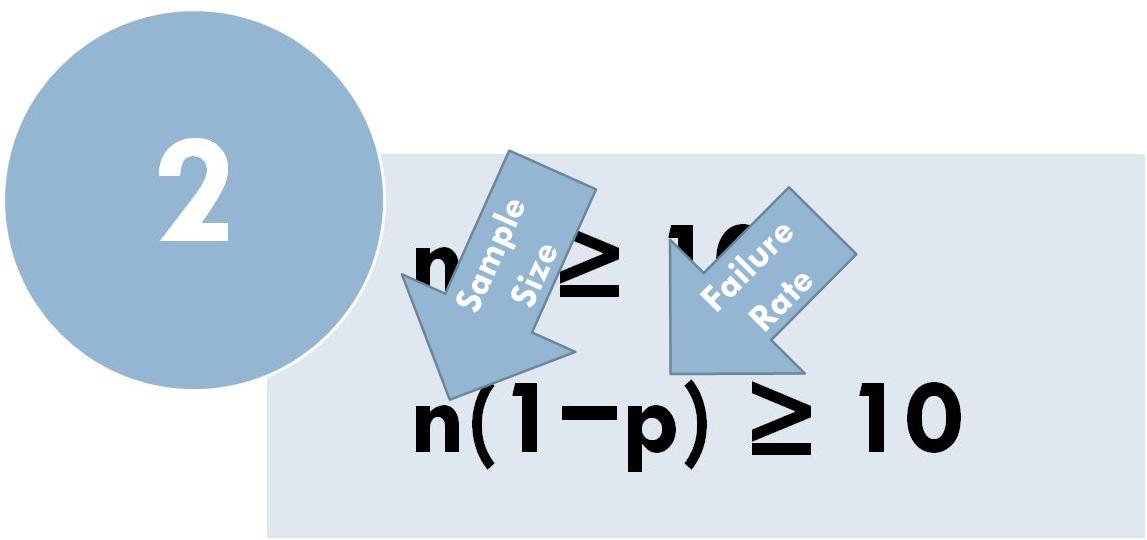 [Speaker Notes: The second formula says that the sample size, n, times the probability of failure, shown as one minus p, is greater than 10.  Here again p is estimated from either the sample rate or from hypothesized population rate.]
Hypotheses
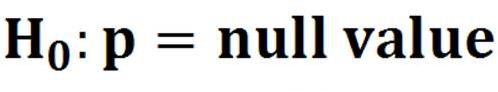 [Speaker Notes: In our framework for hypothesis testing the next step is to state the hypotheses.  The null hypothesis is the probability of success or the rate of observing the event, is a specific value.]
Hypotheses
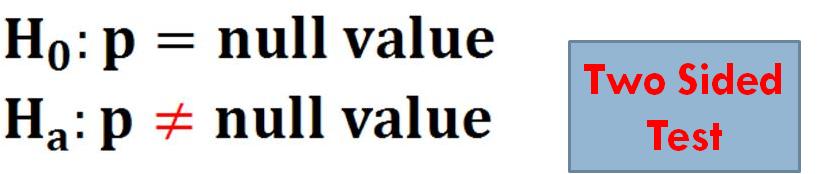 [Speaker Notes: The alternative hypothesis, if we are doing a two sided test, is that rate is not the hypothesized null value]
Hypotheses
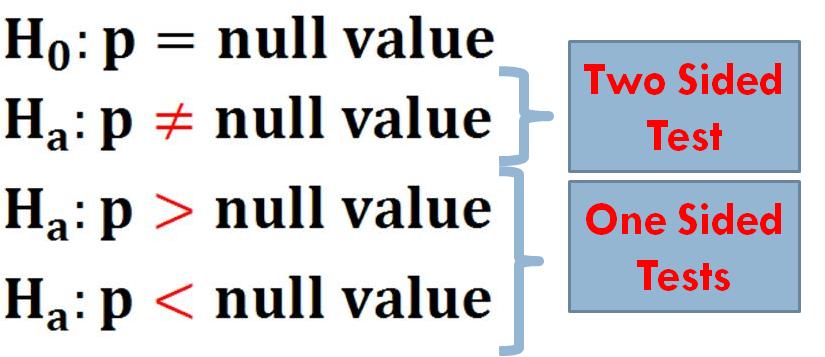 [Speaker Notes: The alternative hypothesis, if we are doing a one sided test, is that the rate is more or less than the null value.]
Calculate Statistic
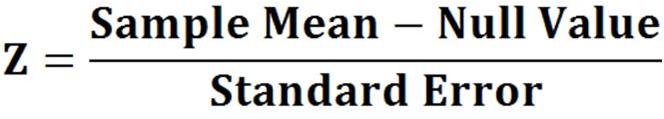 [Speaker Notes: The third step in our framework for hypothesis testing is to calculate the test statistic.  The statistic Z is calculated from the point estimate minus the null value divided by standard error.]
Calculate Statistic
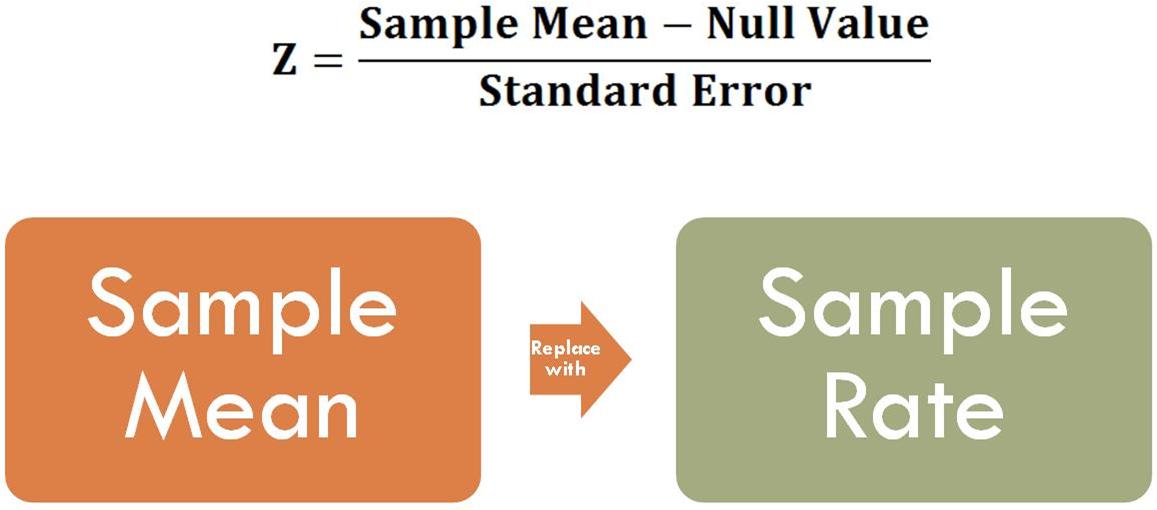 [Speaker Notes: For sample mean we use]
Calculate Statistic
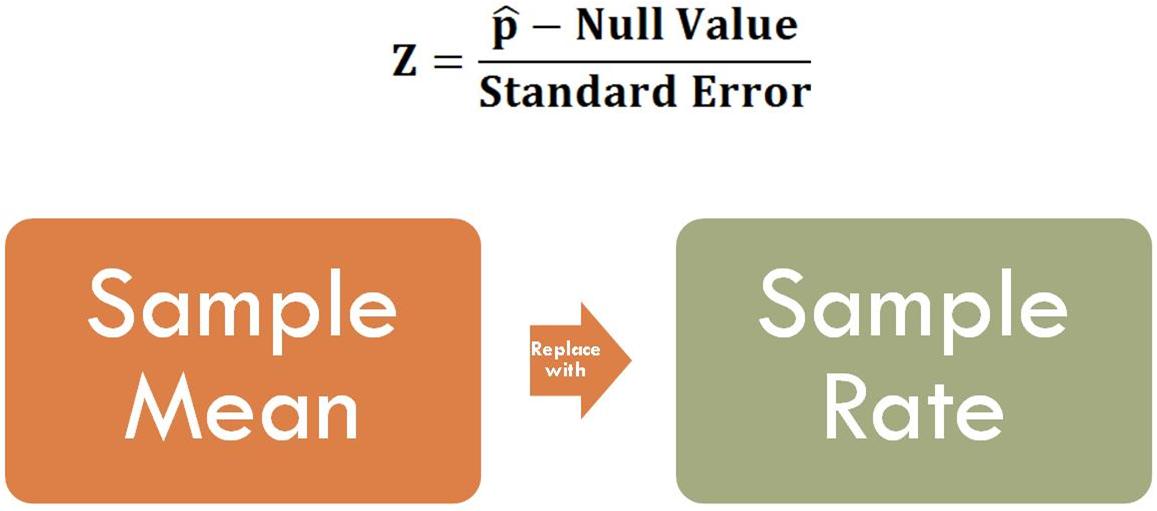 [Speaker Notes: the rate of success within the sample.]
Calculate Statistic
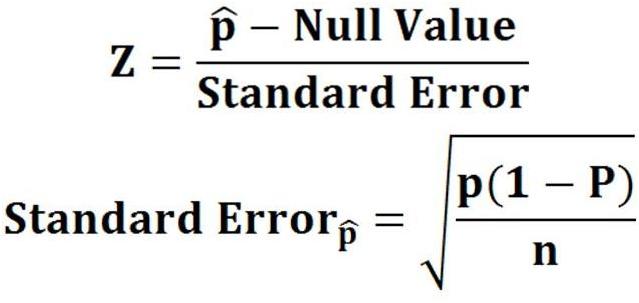 [Speaker Notes: Standard error of the sample rate is calculated as square root of]
Calculate Statistic
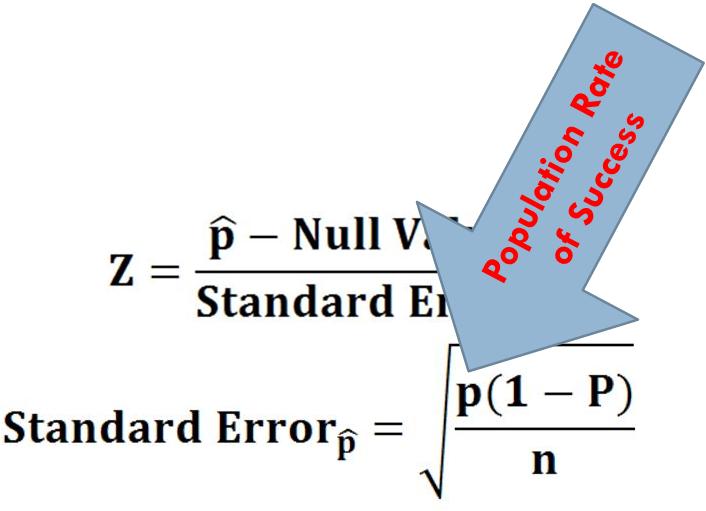 [Speaker Notes: rate of success]
Calculate Statistic
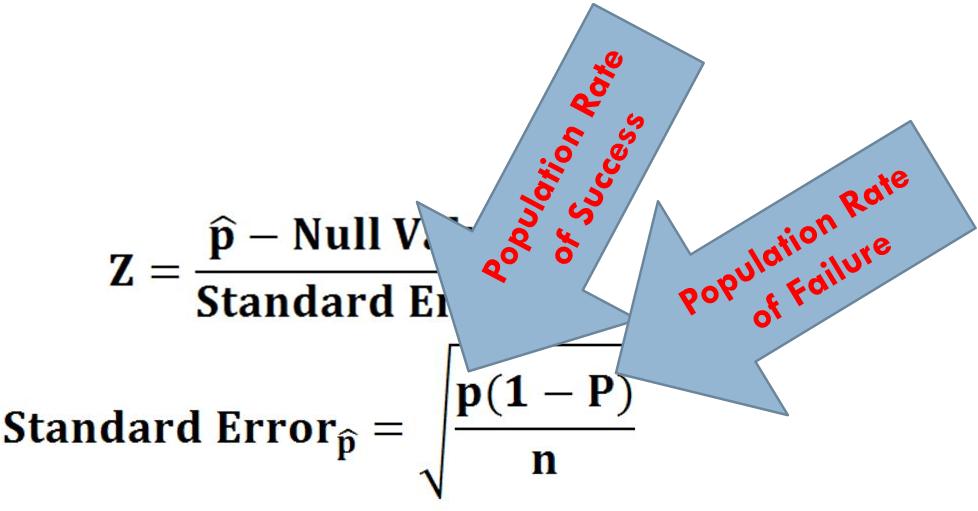 [Speaker Notes: Times rate of failure]
Calculate Statistic
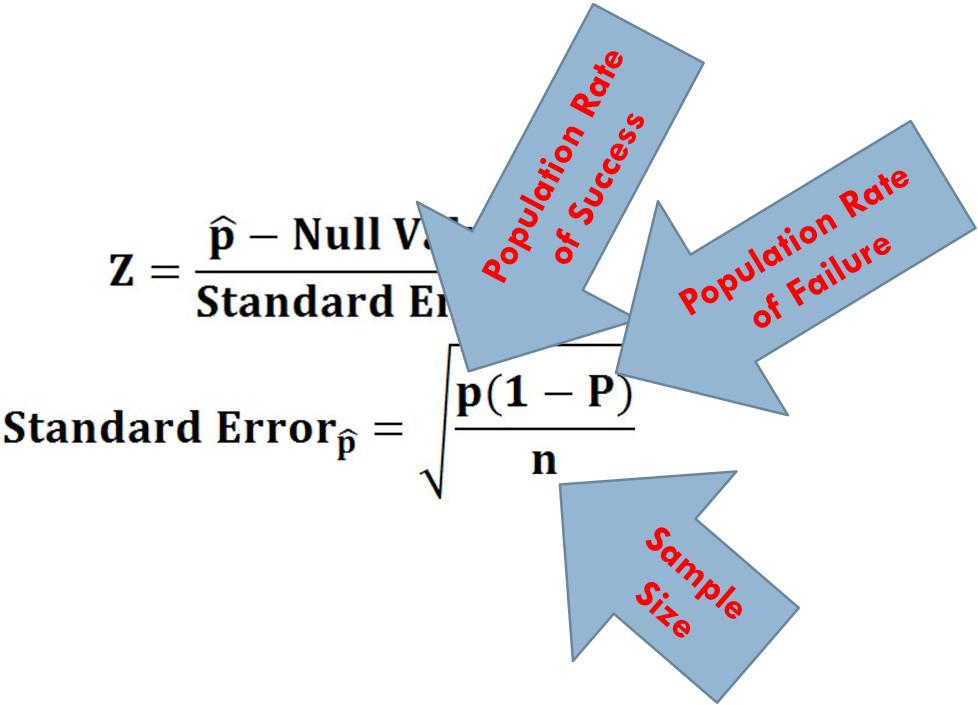 [Speaker Notes: Divided by the sample size.]
Calculate Statistic
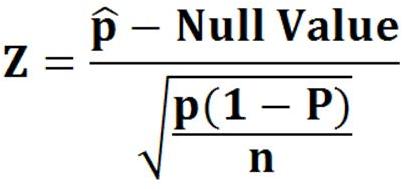 [Speaker Notes: Then the statistic Z is calculated using this formula.]
Look-up P Value
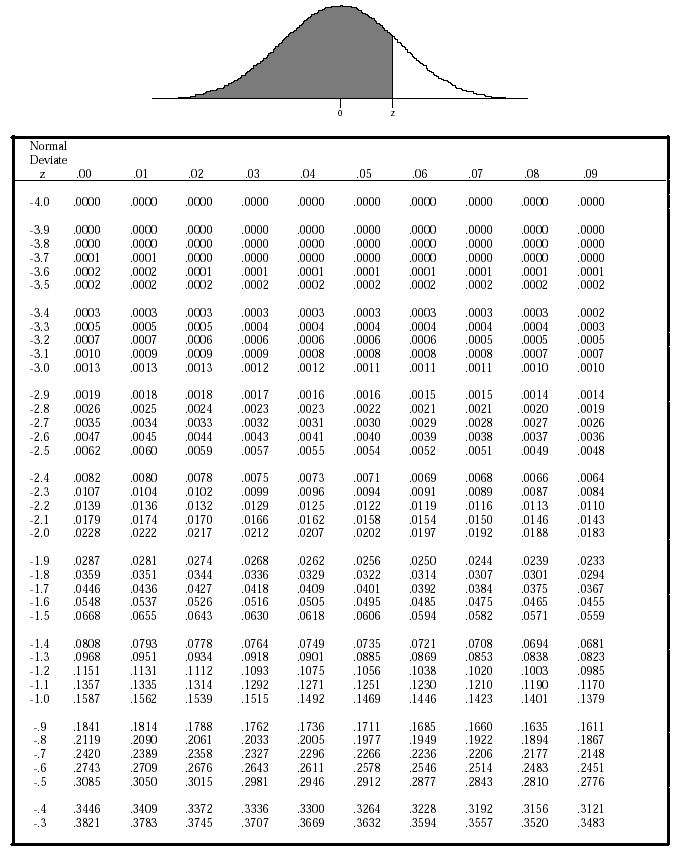 [Speaker Notes: Next step in our inference framework is to look up the p value associated with the calculated Z statistic.  As before this is done using Z tables.  The Z tables give the area associated with observing a value less than Z.  In one sided tests, the p-value is the white area.   In two sided tests, the p-value is double the white area.]
Make Inference
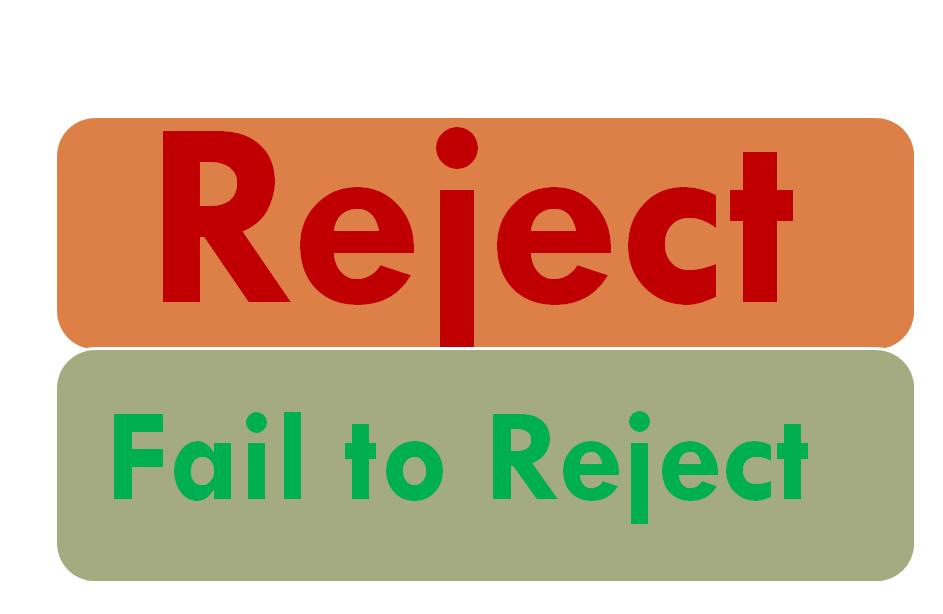 [Speaker Notes: Last step in our framework is to infer from the sample if the population has the hypothesized null value.  If the p-value is less than 0.05 or a pre-set level of type 1 error, the null hypothesis is rejected.]
Example
A random sample of patients eligible to use our hospital indices that 52% use our services. Does this provide convincing evidence (significance level of 95%) for the claim that 50% of eligible patients use our hospital?
[Speaker Notes: Let us look at an example. A random sample of patients eligible to use our hospital indices that 52% use our services. Does this provide convincing evidence (at significance level of 95%) for the claim that more than 50% of eligible patients use our hospital?]
Assumptions
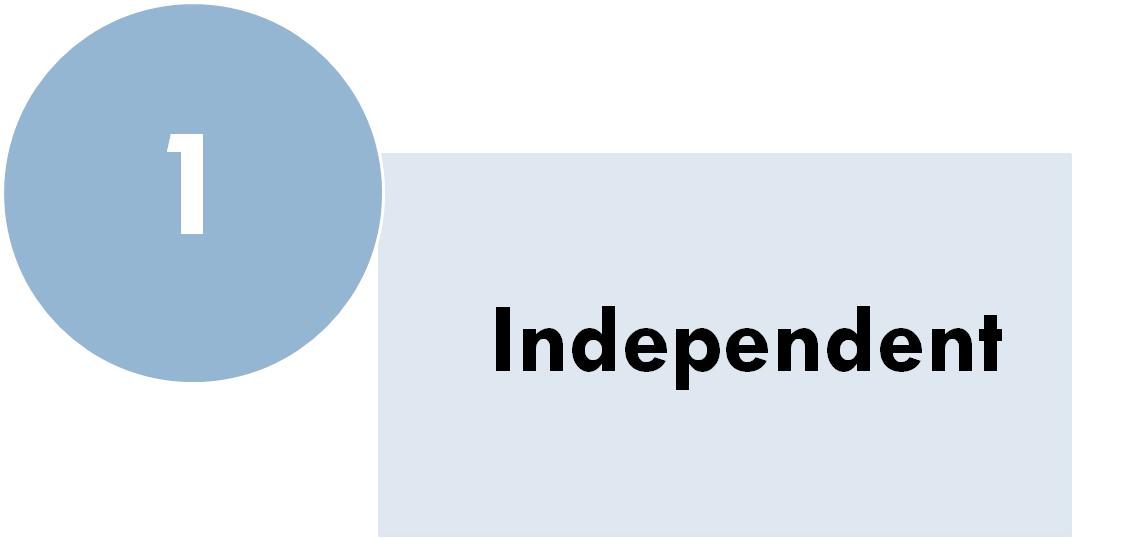 [Speaker Notes: First, we check assumptions.  Our first assumption was that the observations in the sample are independent.  Since we took a random sample then this is likely, especially if we sampled less than 10% of the population.]
Assumptions
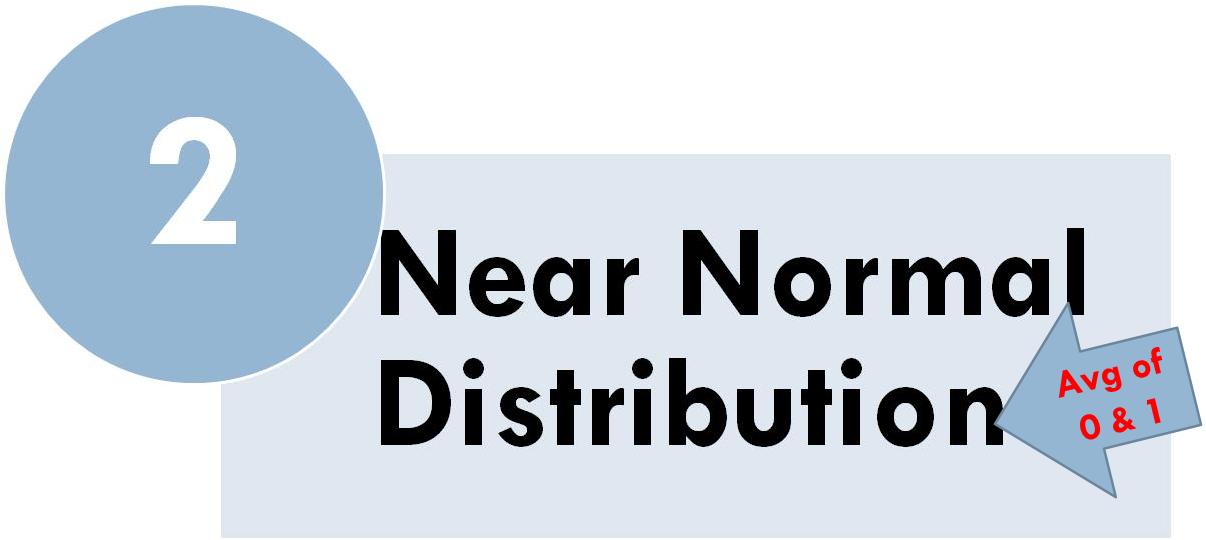 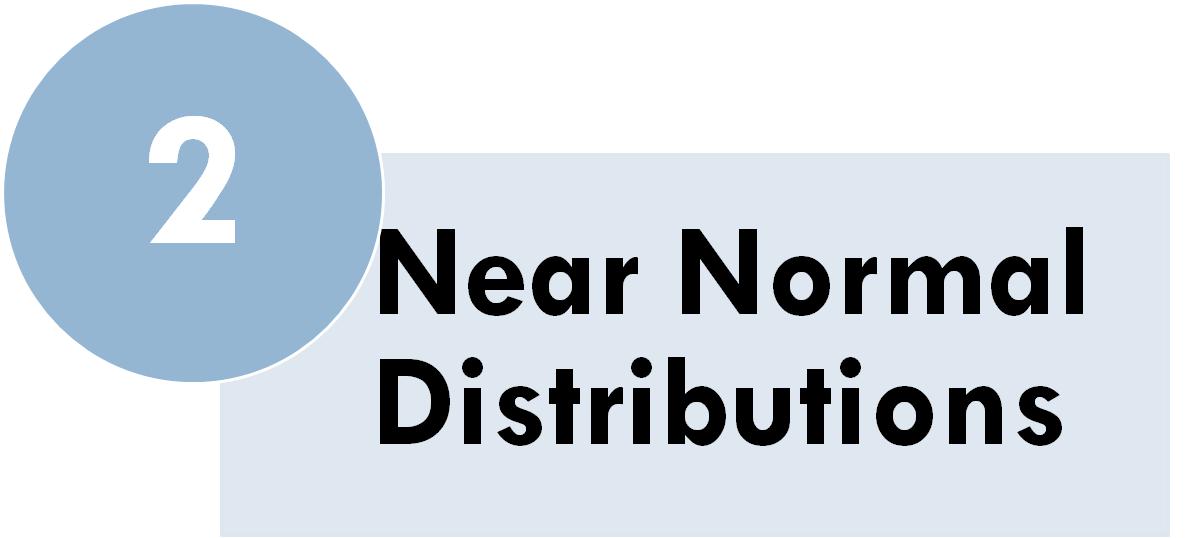 [Speaker Notes: The second assumption is that the rate of use of our hospital services can be considered an average and this sample average has a near normal distribution.]
Assumptions
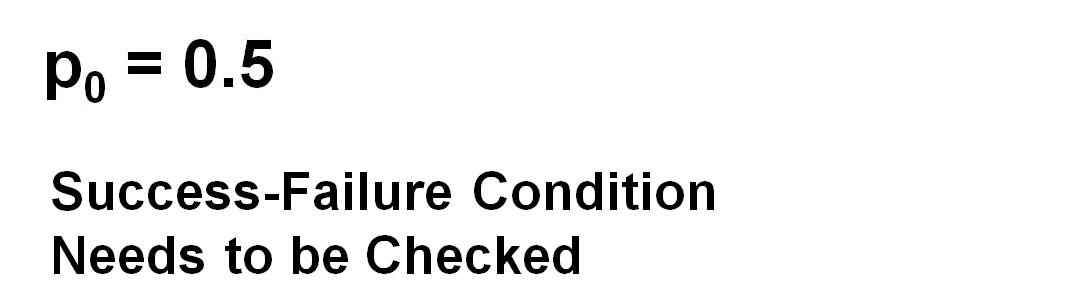 [Speaker Notes: In a one-proportion hypothesis test, the success-failure condition is checked using the null proportion.  The hypothesized null value for the proportion is 50% or 0.5.]
Assumptions
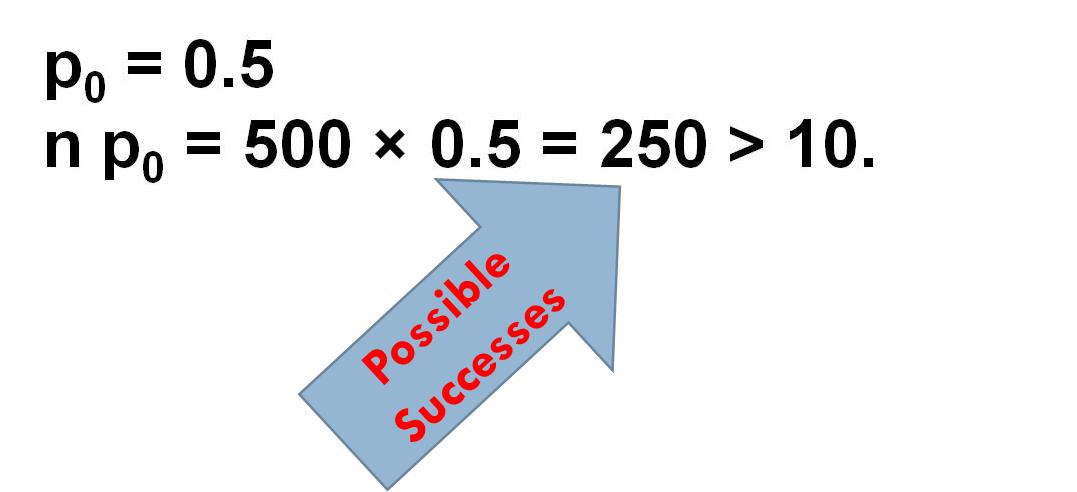 [Speaker Notes: The number of patients who use our services is expected to be 500 times 0.5 or 250, which is higher than 10 required.]
Assumptions
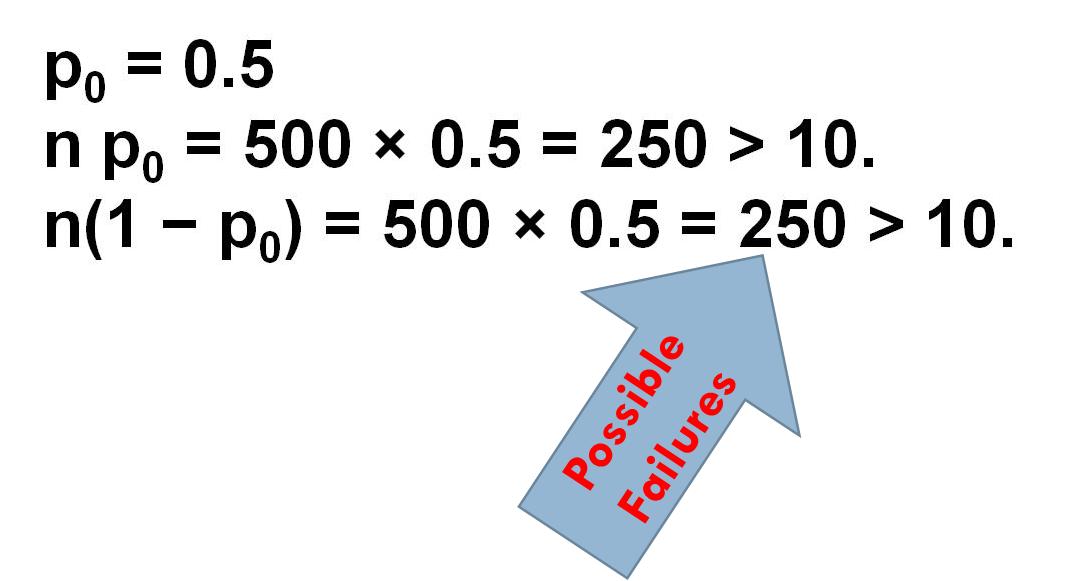 [Speaker Notes: The same holds for the number of failures.  Therefore the success-failure condition is verified.  We can approximate the distribution of the rate as near normal distribution.]
Hypotheses
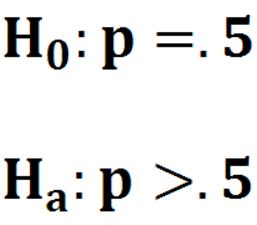 [Speaker Notes: Next we state the hypotheses.  The null hypothesis is that the rate of use of our service is 50%.  The alternative hypothesis is that the rate is higher.  Notice that these hypotheses require a one sided test.]
Calculate Statistic
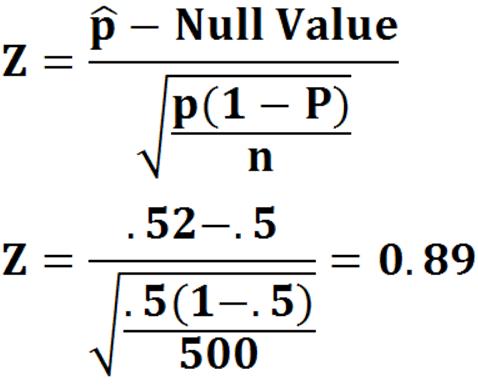 [Speaker Notes: The sample mean was 0.52.  The hypothesized value was 0.5 and the sample size was 500.  The Z is calculated as 0.89.]
Calculate p Value
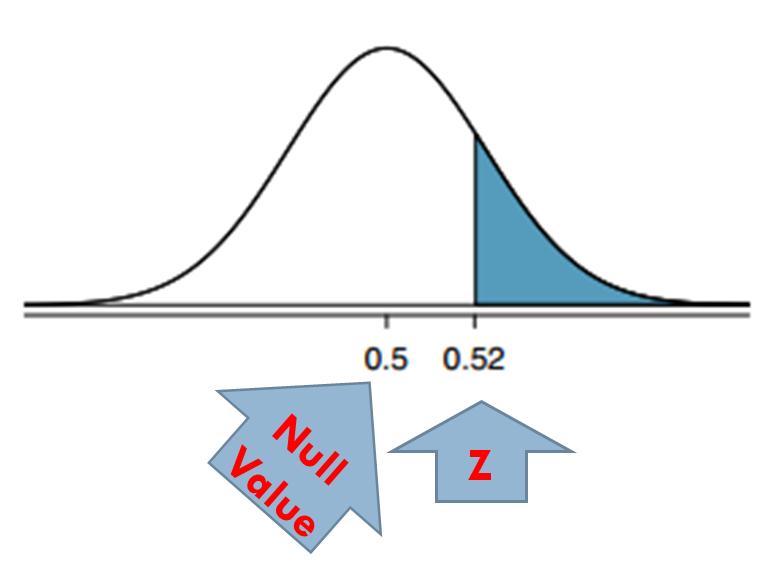 [Speaker Notes: We now look up the p-value associated with a Z of  0.89. This Z score is .8133, which gives us the p-value for the right tail as 0.1867. This is the area marked in blue.]
Make Inference
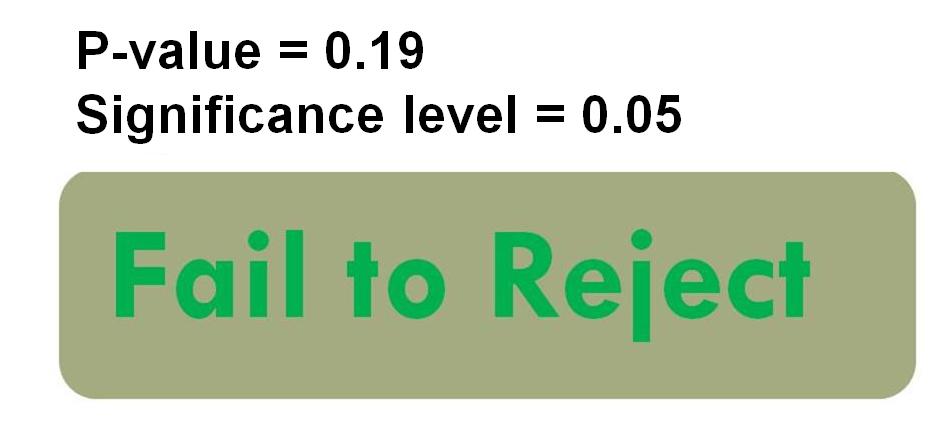 [Speaker Notes: Because the p-value of 0.19 is larger than 0.05, we do not reject the null hypothesis.]
Take Home Lesson
Test population rate
[Speaker Notes: In this lecture, we have used our inference framework to see how to test if the population rate is different from a hypothesized value.]